Hypertensive disorders of pregnancy
Dr. Seham Abufraijeh
Introduction
Hypertensive disorders of pregnancy are one of the leading causes of maternal mortality.
Jordan: 4th Cause of maternal death after (hemorrhage, thrombo-embolism, and sepsis). (Jordan MMR 19.1 / 100000 live birth, 2007-2008)
Even in developed countries women still die from hypertensive disorders of pregnancy
There is approximately one maternal death due to preeclampsia-eclampsia/ 100,000 live births, with a case-fatality rate of 6.4 deaths per 10,000 cases.
Neonatal morbidity and mortality are also increased because of the greater risk of restricted fetal growth and preterm birth.
Diagnosis of hypertension in pregnancy
Systolic blood pressure ≥140 mmHg or diastolic blood pressure ≥90 mmHg.
Severe hypertension (systolic blood pressure ≥160 mmHg or diastolic blood pressure ≥110 mmHg
Diagnosis required two measurements, at least six hours apart.
Measurement of BP in pregnancy
Mercury sphygmomanometers are preferable to automated BP monitors
Use an appropriate size cuff
Woman should be seated or lying at 45°, with arm at level of the heart 
Use phase V korotkoff sound (disappearance) to measure diastolic BP
In 15 % of pregnant women, diastolic pressure reduces to zero before the last sound is heard. In these patients both phase IV(muffling sound) and phase V readings should be indicated  (148/84/0 mmHg )
Diagnosis of proteinurea in pregnancy
Persistent 1+ (30 mg/dl) on dipstick test .
24-hour collection proteinuria ≥0.3 grams. 
Urine protein to creatinine ratio ≥0.3 mg protein/mg creatinine (30 mg/mmol) .
Urine albumin to creatinine ratio (using a threshold of between 2.5 and 8.0 mg/mmol) is strongly predictive of significant proteinuria. 
8 or 12-hour collection ≥ 165 mg of protein.
Classification of hypertensive disorders
Chronic hypertension 
Gestational hypertension 
Preeclampsia-eclampsia 
Preeclampsia superimposed on chronic hypertension
Definitions of pregnancy-related hypertensive disorders
Chronic hypertension
 - persistent BP ≥ 140/90 mm Hg diagnosed before pregnancy or before 20 weeks gestation. 
 -The diagnosis can also be based on hypertension that is firstly observed during pregnancy and persists beyond the 12 weeks after birth. 
Gestational hypertension
   - New-onset BP elevations in the absence of proteinuria or end organ damage.
    - Or patients with preeclampsia who have not yet exhibited proteinuria, a distinction that ultimately cannot be made until after delivery.
Definitions of pregnancy-related hypertensive disorders
Preeclampsia(PE) 
  - Defined as new-onset BP elevations accompanied by proteinuria in pregnancy, or signs/symptoms of end-organ injury. 
- The diagnosis includes at least two measurements of systolic pressures ≥ 140 mm hg or diastolic pressures ≥ 90 mm hg . 
  - Clinically, PE can be classified as ‘severe’ when severe hypertension, or other signs/symptoms of end-organ injury are present.
 Eclampsia 
-  Is the occurrence of seizures that cannot be attributed to other causes in a woman with PE, in the absence of other neurologic conditions that could account for the seizure.
Definitions of pregnancy-related hypertensive disorders
PE superimposed on chronic hypertension
  - Superimposed PE is defined by the new onset of proteinuria after 20 weeks of gestation in a woman with chronic/preexisting hypertension.
 - For women with chronic/preexisting hypertension who have proteinuria, superimposed PE is defined by worsening or resistant hypertension in the last half of pregnancy or development of signs/symptoms of severe PE.
Criteria for severe preeclampsia
BP ≥ 160 mm Hg systolic or ≥ 110 mm Hg diastolic on two occasions at least 6 hours apart while the patient is on bed rest.  
Cerebral or visual disturbances 
Pulmonary edema or cyanosis 
Epigastric or right upper quadrant pain 
Impaired liver function 
Thrombocytopenia
Incidence of hypertensive disorders in pregnancy
Pre-existing hypertension will affect around 1-2% of women in reproductive age , 25% of women with this condition develop PE during pregnancy.
Gestational hypertension occurs in about 6% of pregnancies.
 PE occurs in about 4% of pregnancies that extend beyond the first trimester, Mostly after 34 weeks of gestation, including intrapartum. 
10%  of PE cases develop before 34 weeks of gestation, and in 5% PE is first recognized postpartum.
Pre-eclampsia (PE)
PE occurs in about 4% of pregnancies that extend beyond the first trimester.
Two thirds of all PE cases occur in nulliparous women.
Other risk factors include :
        - PE in a previous pregnancy ( 25-65% in cases of severe 2nd trimester PE,      5-7% in cases of mild PE ) 	
        - age >40 years or <18 years	
        - family history of preeclampsia	
        - chronic hypertension	
        - chronic renal disease	
        - antiphospholipid antibody syndrome or inherited thrombophilia
Pre-eclampsia (PE)
- Diabetes mellitus (pre gestational and gestational)	
        - Multifetal gestation	
        - High body mass index	
        - Black race		
        - Hydrops fetalis		
        - Fetal growth restriction, abruptio placentae, or fetal demise in a previous pregnancy		
        - Molar pregnancy (preeclampsia is diagnosed before 24 weeks gestation)
Aetiology of PE
Abnormal development of the placenta.
Abnormal immune response to pregnancy.  
Genetic factors
Diet 
Systemic endothelial dysfunction
Abnormal lipid metabolism.
Reduced anti-oxidant status.
Inflammation/infection
Abnormal development of the Placenta
- Abnormal remodeling of spiral arteries
 They fail to develop into large, tortuous vascular channels.
 -Defective trophoblast differentiation
 Responsible for defective invasion of the spiral arteries.
 - Hypoperfusion, hypoxia, ischemia
Atherosis, fibrinoid necrosis, thrombosis, sclerotic narrowing of arterioles, and placental infarction will result in placental ischemia. 
( The hypoperfused, ischemic placenta elaborates a variety of factors into the maternal bloodstream that alter maternal endothelial cell function and lead to the characteristic systemic signs and symptoms of PE).
Systemic endothelial dysfunction
Increased concentrations of circulating cellular fibronectin, factor VIII antigen, and thrombomodulin.
Decreased production of endothelial-derived vasodilators, such as nitric oxide and prostacyclin, and increased production of vasoconstrictors, such as endothelins and thromboxanes.
Enhanced vascular reactivity to angiotensin II
Disturbed balance between pro angiogenic (VEGF, PLGF) and anti angiogenic factors (sflt-1) .
Multi-system Features Of Preeclampsia
Hypertension
Proteinuria
Systemic blood vessels
Kidney
Multi-organ disease
Cerebral blood vessels
Fetus
Liver
17
HELLP syndrome
IUGR
Eclampsia
Clinical manifestations of PE
Hypertension 
Persistent and/or severe headache
Visual abnormalities (scotomata, photophobia, blurred vision, or temporary blindness, retinal detachment)
Upper abdominal or epigastric pain
Nausea, vomiting
Oliguria
Dyspnea, retrosternal chest pain
Fetal growth restriction
Oligohydramnios
Generalized oedema.
Hyperreflexia, seizures
Clinical manifestations of PE
Laboratory abnormalities:
Hemoconcentration
Microangiopathic hemolytic anemia (abnormal peripheral smear, elevated bilirubin, or low serum haptoglobin levels)
Thrombocytopenia (<100,000/microl) and DIC
Elevated serum creatinine concentration (>1.3 mg/dl)
Elevated liver enzymes 
Severe proteinuria 
Hyperuricaemia.
Prediction of PE
Uterine artery doppler velocimetry
Increased impedance to flow in the uterine arteries as indicated by: 
Presence of diastolic notching (unilateral, bilateral) of the uterine artery.
Increased uterine pulsatility index (systolic/diastolic ratio).
Performed in the second trimester
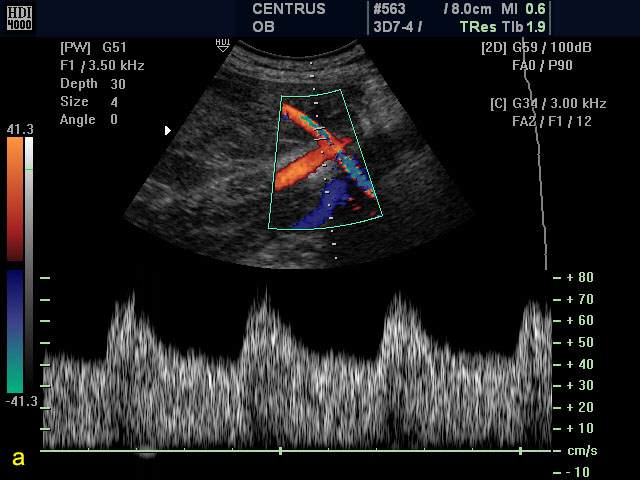 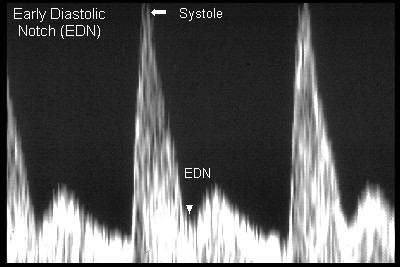 normal
Prediction of PE
Levels of angiogenic factors  
Vascular endothelial growth factor (VEGF) and placental growth factor (PLGF), are angiogenic factors found to be lower in women who developed PE.
Soluble endoglin (sEng) and the truncated form of the full-length VEGF receptor type-1 (flt1), known as soluble fms-like tyrosine kinase 1 (sflt-1) are anti-angiogenic proteins, which found to be higher in women who developed PE.
Measurement of (sflt-1:VEGF) or ( sflt-1:PLGF) ratios.
Management of PE
The definitive treatment of PE is delivery to prevent development of maternal or fetal complications from disease progression.
Patients with mild or severe PE at or near term should be delivered.
Evidence of serious maternal end-organ dysfunction or non-reassuring tests of fetal well-being are indications for prompt delivery at any gestational age.
 On the other hand, when mother and fetus are stable, a conservative approach is reasonable in order to achieve further fetal growth and maturity.
Management of mild PE
Women with mild PE delivered at ≥37 weeks of gestation. 
Expectant management include :
Inpatient maternal monitoring initially to establish disease severity, then follow as outpatient.
Lab follow-up: plt count, serum creatinine, and serum AST. (Repeated once or twice weekly).
Fetal wellbeing can be assessed weekly (ultrasound for fetal growth, AFI, NST) .
Antenatal corticosteroids.
The use of antihypertensive drugs to control mildly elevated BP does not alter the course of the disease.( not recommended)
Management of sever PE
Hospitalization until delivery.
Bed rest.  
Monitor BP every 2 to 4 hours. 
Assess maternal symptoms every 2 to 4 hours. 
Strict fluid intake /output.
CBC, LFT, KFT (twice weekly if not daily).
Administer antenatal corticosteroids
Assess fetal well-being daily with NST and BPP.
Delivery should occur after 32 to 34 weeks gestation.
Management of sever PE
Severe hypertension should be treated to prevent maternal vascular complications ( stroke, heart failure).
Acute therapy :
labetalol: 20 mg IV over 2 minutes, repeat after 10-minute by doses of 20 to 80 mg up to a maximum total cumulative dose of 300 mg.
- Hydralazine :5 mg IV over 1-2 minutes; if the BP goal is not achieved within 20 minutes, give 5-10 mg bolus depending upon the initial response.
Management of sever PE
Nifedipine :10 mg orally, with repeat doses every 30 minutes as needed.
 For maintenance dosing, 10 to 20 mg can be given every 3 to 6 hours. 
Seizure prophylaxis with magnesium sulfate
Contraindications to expectant management
Maternal hemodynamic instability (Shock) 
Non-reassuring fetal condition
Persistent, severe hypertension unresponsive to medical therapy 
Persistent headache, visual disturbances, or epigastric or right upper quadrant pain 
Eclampsia 
Pulmonary edema 
Renal failure 
Abruptio-placentae 
Gestational age of more than 34 weeks
Intrapartum management of PE
The mode of delivery is determined by bishop’s score and feto-maternal well-being.
Induction of labour is commonly used, but CS is needed in large number of cases. (Continuous maternal-fetal monitoring is indicated).
Fluid balance should be monitored closely (80 ml/hour).
Epidural analgesia is generally safe and effective.
Avoid ergometrin in 3rd stage .
Eclampsia
Occurrence of one or more generalized convulsions and/or coma in the setting of PE and in the absence of other neurologic conditions.
It occur in 2% of severe PE, and 0.6% in mild PE.
Seizure preceded by persistent frontal or occipital headache, visual disturbances, right upper quadrant or epigastric pain, and altered mental status.
Can occur in antepartum (38 to 55%), intrapartum (13 to 36%), < 48 hours postpartum (5 to 39%), and ≥ 48 hours postpartum (5 to 17%).
The patho-physiology is cerebral vasospasm leading to ischemia and cerebral edema.
Management of eclampsia
Maintenance of airway patency, left lateral position, supplemental oxygen             (8 to 10 L/min) via a face mask .
Anticonvulsant therapy:
Magnesium sulphate (MGSO4)  4-6 g IV, over 15-20 min, followed by a maintenance infusion of 1-2 g/h.
Diazepam 20mg IV followed by a maintenance infusion as required.
Phynentoin.
Anticonvulsant should be continued for at least 24 h after the last convulsion.
Definitive treatment for eclampsia is prompt delivery.
CS is indicated unless the mother is in active labour.
Management of eclampsia
MGSO4 can be given IV or IM or SC
The therapeutic level is 4-7meq/L. 
The dose of MGSO4 is monitored by: 
Preserved patellar reflex. (7-10 meq/L) 
Respiratory rate >16/min. (10-13 meq/L) 
Urine output >100ml/4hours. (15-25 meq/L) 
Serum mg++ level. 
Is stopped 24 hours after delivery.
 Antidote is Ca gluconate
HELLP syndrome
H : Haemolysis (microangiopathic blood smear)
EL: elevated liver enzymes.
LP: low platelet count. ≤100,000 cells/microl
1 -2/1000 pregnancies overall. 
It represents a severe form of preeclampsia (10-20 % of women with severe preeclampsia/eclampsia).
15 -20 % of affected patients do not have antecedent hypertension or proteinuria.
Present with abdominal pain and tenderness in the mid epigastrium, right upper quadrant, or below the sternum, nausea & vomiting.
HELLP syndrome
Carries high maternal (acute renal failure & pulmonary odema) and fetal morbidity and mortality.
Treatment similar to Eclampsia & DIC.
Platelet transfusion and corticosteroids are necessary.
Delivery is the treatment of choice.
Complications of PE
Maternal 
 placental abruption
 Acute renal failure
 Cerebral hemorrhage
 Hepatic failure or rupture
 Pulmonary edema
 DIC
 Maternal death
Fetal 
 fetal growth restriction
 Prematurity
 Respiratory distress
 Intraventricular hemorrhage
 Necrotizing enterocolitis
Prevention of PE
Low-dose aspirin: 81 mg/day, begin at the end of the 1st trimester, diminishes platelet thromboxane synthesis while maintaining vascular wall prostacyclin synthesis.
 Calcium supplementation:  may be a beneficial in high-risk populations who are consuming a low calcium diet.
 Antioxidants: vitamins C and E ( not recommended).
 Nitric oxide donors (glyceryl trinitrate): not recommended.
Prevention of PE
Low dose aspirin should be given for women at high risk of developing PE
Chronic hypertension or kidney disease
 Diabetes
 Autoimmune disease
Hypertension in previous pregnancy
Age ≥40 years
 First pregnancy 
Multiple gestation
Body mass index ≥35 kg/m 2
Chronic hypertension
Hypertensive women are at an increased risk for PE, which occurs in 25% of them. 
Maternal morbidity and mortality rates are greater in superimposed PE than in PE arising de novo. (BP elevations with superimposed PE are also greater, increasing the possibility of intracranial bleeding).
The perinatal mortality rate for infants born to hypertensive mothers increases as maternal BP rises.
PE frequently appears earlier in gestation in hypertensive women than in normotensive women, and fetal growth restriction is more common and more severe in these infants.
Management of chronic hypertension
Avoid treatment of uncomplicated mild to moderate essential hypertension. 
If woman with one of these conditions, she will be at greater risk of maternal or fetal complications and may benefit from antihypertensive therapy.
Secondary, rather than essential, hypertension
Target-organ damage (left ventricular hypertrophy, microalbuminuria, retinopathy)
Dyslipidemia
Maternal age over 40 years old
History of stroke
Previous perinatal loss
Diabetes
Management of chronic hypertension
The BP goal in women without end-organ damage is 140 -150 mmHg systolic, and 90-100 mmHg diastolic. 
In women with end-organ damage, the goal is <140/90 mmHg and as low as 120/80 mmHg.

Medications commonly used:
 Methyldopa: safe, the initial dose is 250 mg twice daily, increasing to a maximum dose of 1 g twice daily.
Management of chronic hypertension
Labetalol: the initial dose is 100 mg twice daily, increasing to a maximum dose of 2.4 g/day in divided doses (usually 400 to 600 mg twice or three times daily).

Nifedipine: doses of 10 to 30 mg are given three times daily, or 30 to 60 mg of a sustained-release form is given once daily.
Management of chronic hypertension
Close fetal surveillance is needed in superimposed PE or intrauterine growth restriction.
In these cases, serial clinical assessment of fetal growth is indicated, with twice weekly NST or biophysical profile examination, and doppler velocimetry of the umbilical artery.
Deliver at 38 -39  weeks for mild hypertension, 37 -39 weeks for women with medication, and 36-37 weeks for severe hypertension difficult to control.
For superimposed PE or other pregnancy complications (eg, fetal growth restriction, previous stillbirth), the timing of delivery should be decided on a case-by-case basis.